МАОУ «АНГАРСКИЙ ЛИЦЕЙ №1»
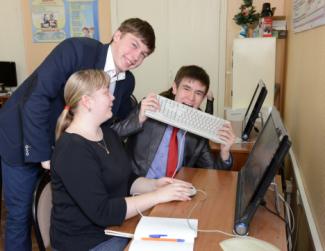 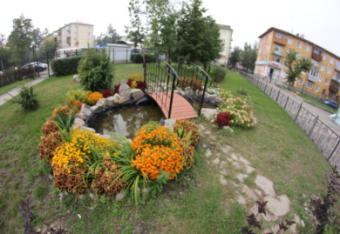 Многопрофильная организация как формат для самореализации подростков

Красноярск, 2019 год
Особенности целевых установок
ЛИЧНОСТЬ

 с ярко выраженными конкурентными 
преимуществами

 признающая общечеловеческие ценности

 способная стать успешной в условиях 
инновационного развития России.
Содержательные особенности
Многопрофильность: профили 
- естественно-научный,
-  гуманитарный, 
- социально-экономический,
-  технологический,
универсальный.
Индивидуальный план
Индивидуальный проект
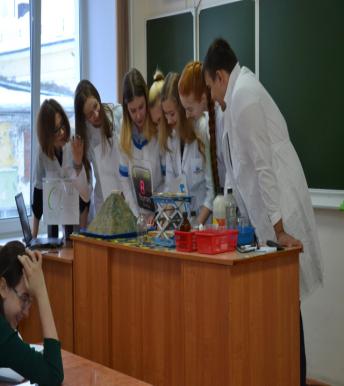 Технологические особенности
Блочно-модульная(перераспределение во времени освоения различных предметов)
Стратовая (интеграция обучающихся в зависимости от индивидуальных предпочтений)
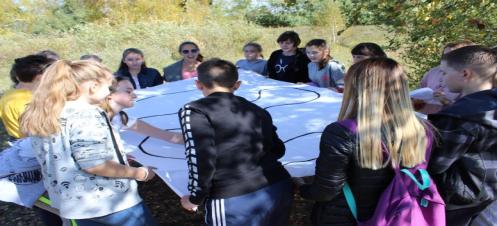 ОРГАНИЗАЦИОННЫЕ  				ОСОБЕННОСТИ
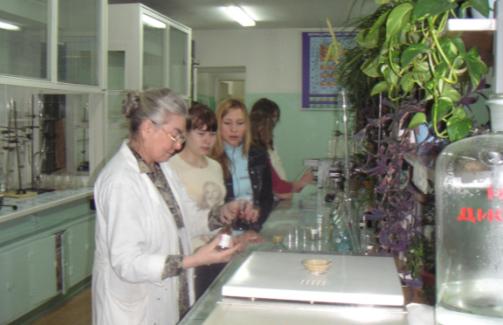 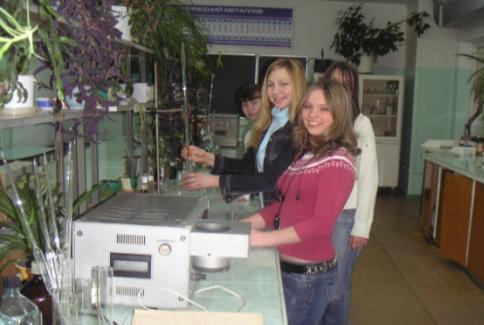 МОДЕЛИ ОРГАНИЗАЦИИ ПО
Сетевые: ресурсный центр
Внутренние: модель многопрофильной школы
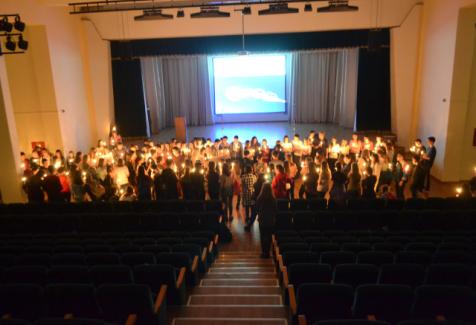 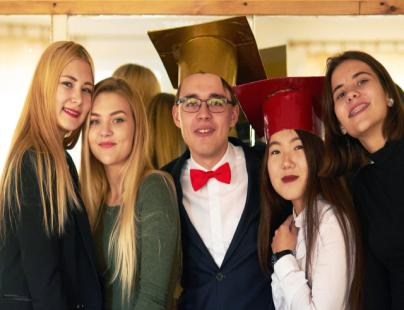 Модель многопрофильной школы
профили
Социально-
экономический
Естественно-научный
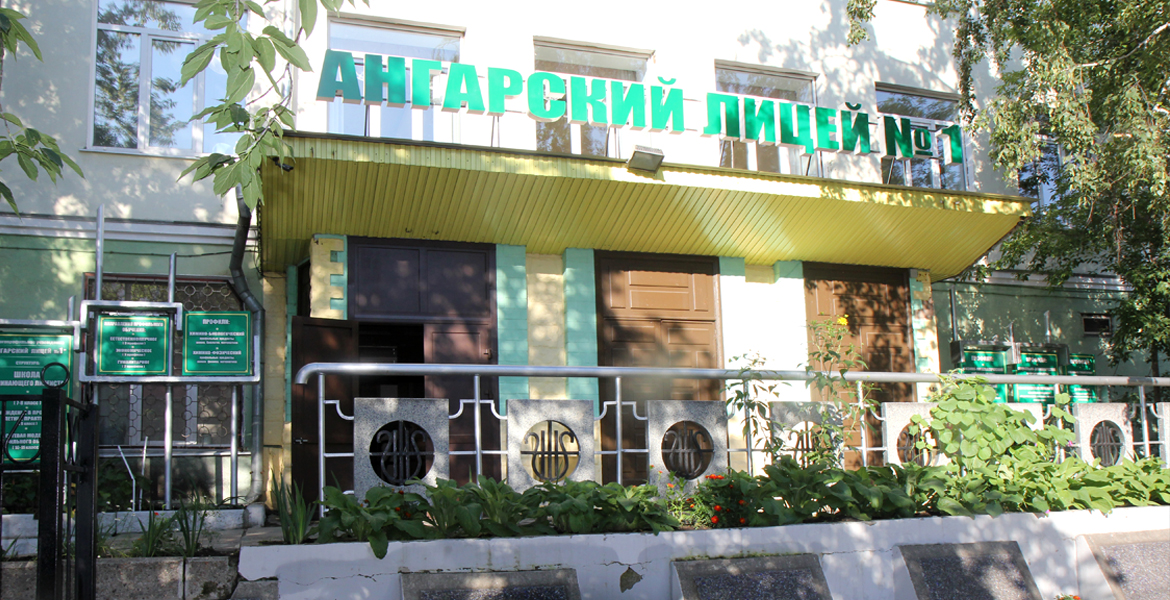 Муниципальный 
ресурсный центр
по реализации 
профильного обучения
Профильное обучение
Учебные предметы набазовом уровне
Школы: № 4, 14, 25, 30
Учебные предметы на
профильном уровне(дополняет базовый уровеньпрофильным компонентом)
Общественные организации, НИИ, ВУЗы, лицей
Лицей
Профильные практики
Элективные курсы, факультативные занятия
ВУЗы, НИИ, ЛИЦЕЙ
Спецкурсы, практические занятия индивидуальнаяисследовательская работа
Учебный план
Базовый ( компонент школы) – не более 28 часов
Ресурсный центр  (лицей) – max  8 часов(5ч.  - обяз. пред./ 3ч. – элективы, факультативы)
Естественно-научный профиль
Обязательные предметы:химия – 2ч.биология – 2ч.экология – 1ч.
Элективы, факультативы:- основы аналитической химии – 0,5ч. (10-11кл.)- основы биохимии – 0,5ч. (11кл.)- основы органического синтеза – 0,25 ч. (10 кл.)
- химия в задачах – 1ч. (10-11кл.)- медицина – 1ч. (10кл.)- молекулярная биология – 0,5ч. (11кл.)- Байкаловедение – 0,5ч. (10 кл.)- фитодизайн – 0,5ч. (10кл.)- латинский язык 1ч. (11кл.)- факультатив по биологии – 1ч. (10-11кл.)- индивидуальные проект – 1ч.(10-11кл.)
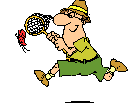 График занятости (естественно-научный профиль)
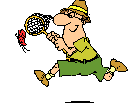 СОШ № 2
СОШ № 7
СОШ № 4
СОШ № 15
ОСОШ
СОШ № 38
Ассоциация
с межшкольным
 распределением
профилей
Химико-биологический
№38 (37)
Социально-экономический
№15(22)       №38(20)
Социально-
гуманитарный
№15(22)
Филологический
№2 (13)
Физико-химический
№7 (12)
Физико-
математический
№15 (25)       №7 (13)
Художественно-эстетический
№4 (19)
Информационно-технологич.
№15 (20),ОСОШ  (27), №7 (12)
№2 (25)
38
15
4
2
7
ОСОШ
Педагогич. колледж
Проф. лицей № 32,36
Школа
№15,
№38
ИГПУ
АГТА
ИГУ
АЭЮК
Профориентационная
работа
Кадры,
профиль,
элективные курсы
Лабораторные 
и практические 
работы
Проектная,
исследовательская 
деятельность
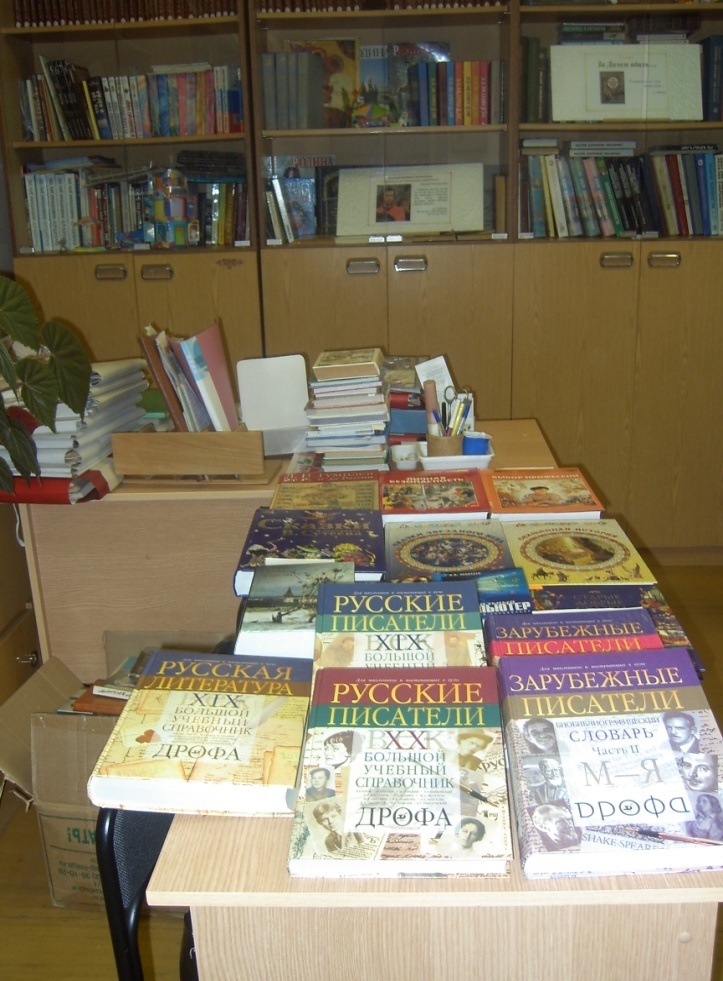 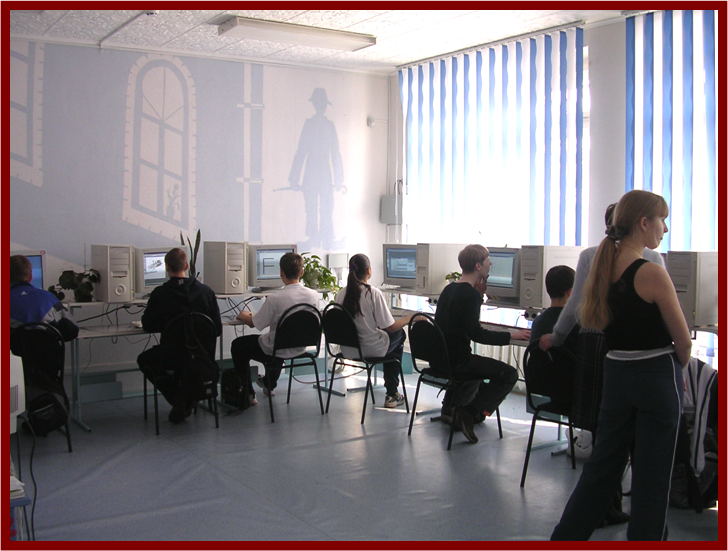 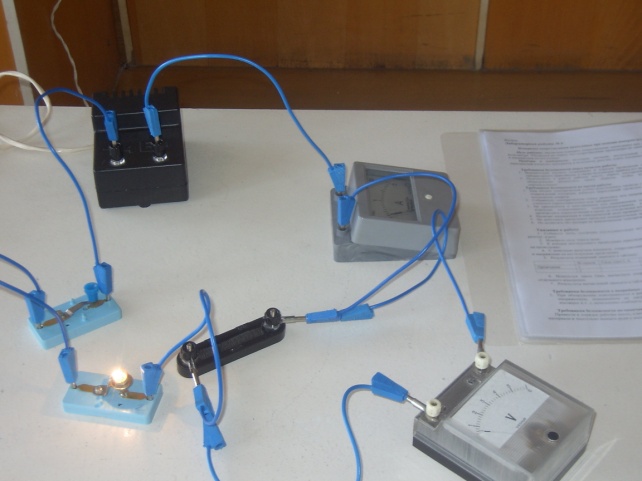 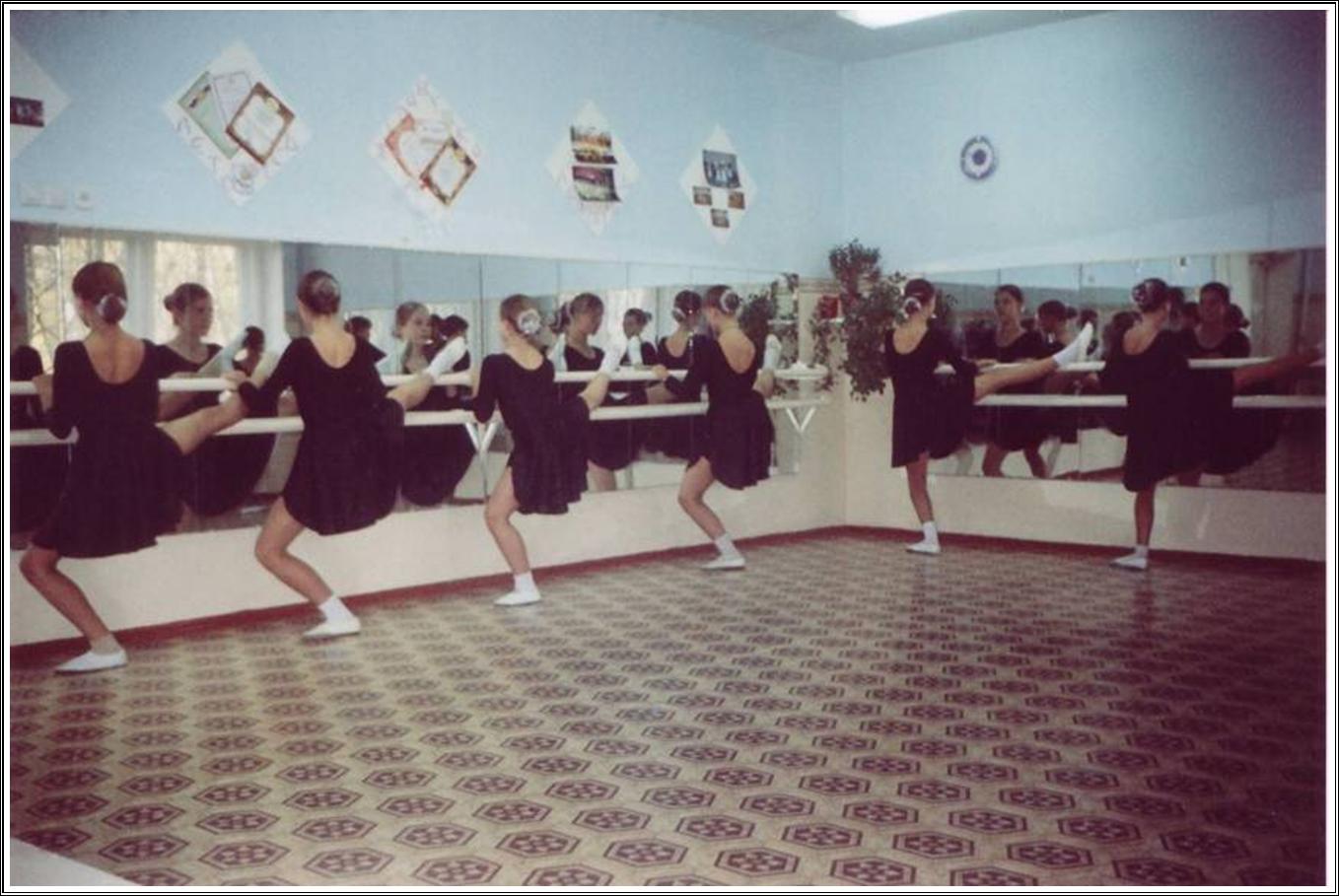 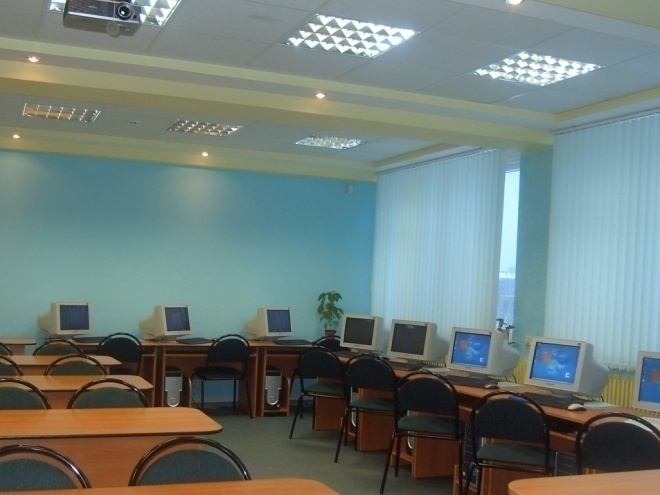 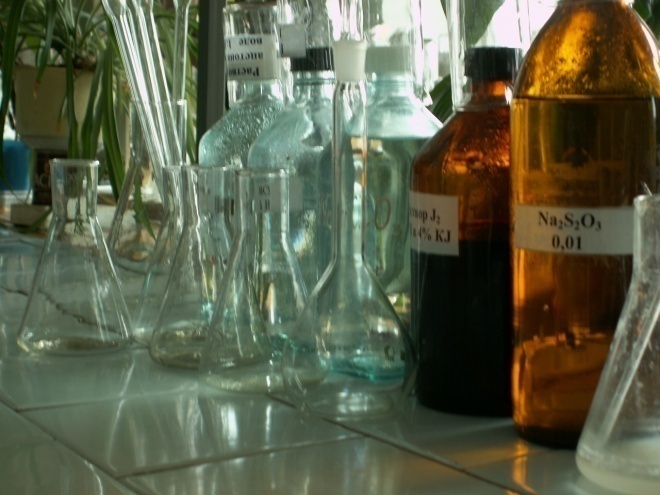 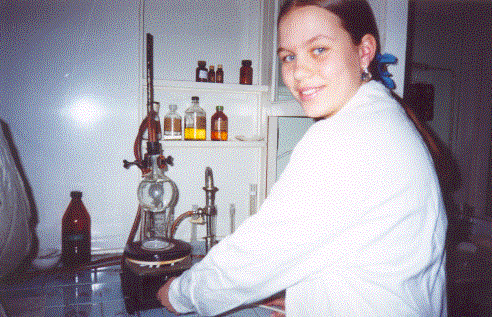 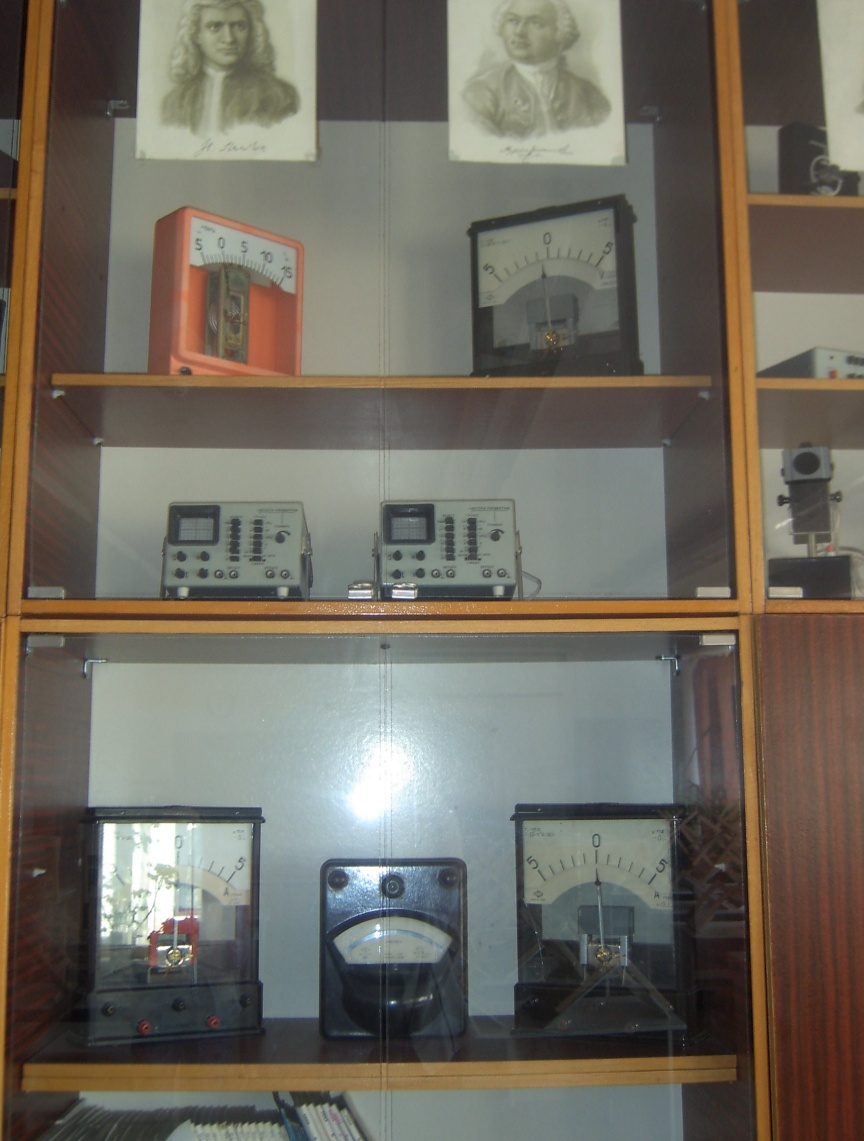 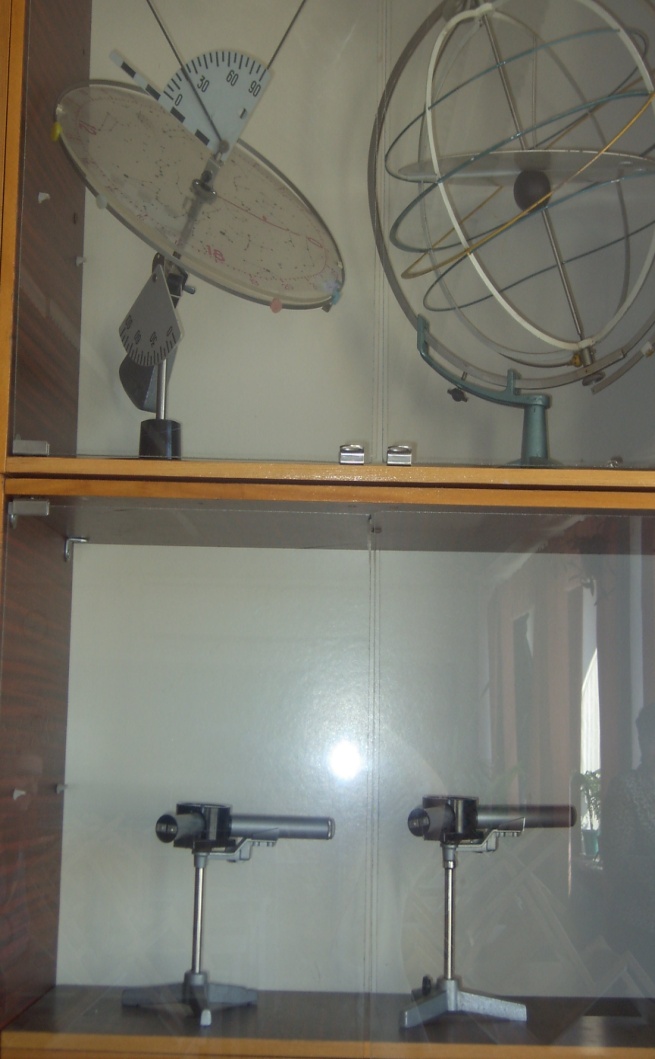 Библиотеки школ и городские
ЦРТД и Ю «Гармония»
Психологи МОУ СОШ
Шк. № 38, 2, 4, 15, 7, ОСОШ
Шк. искусств №2
Центр занятости
2018 г. -МАОУ «Ангарский лицей №1» включен в федеральный банк лучших практик организации профильного обучения
Локальные акты
Положения:
- о предпрофильной подготовке;
- о профильном обучении;
- о сетевом взаимодействии;
- об индивидуальном учебном плане;
- об итоговом индивидуальном проекте;
об особенностях оценочной деятельности в условиях профилизации и другие размещены на сайте 
http://angarsklicey1.ru/index.php/dela/nauka
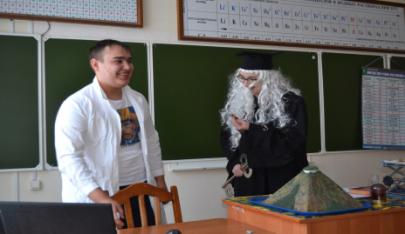 Спасибо за внимание!
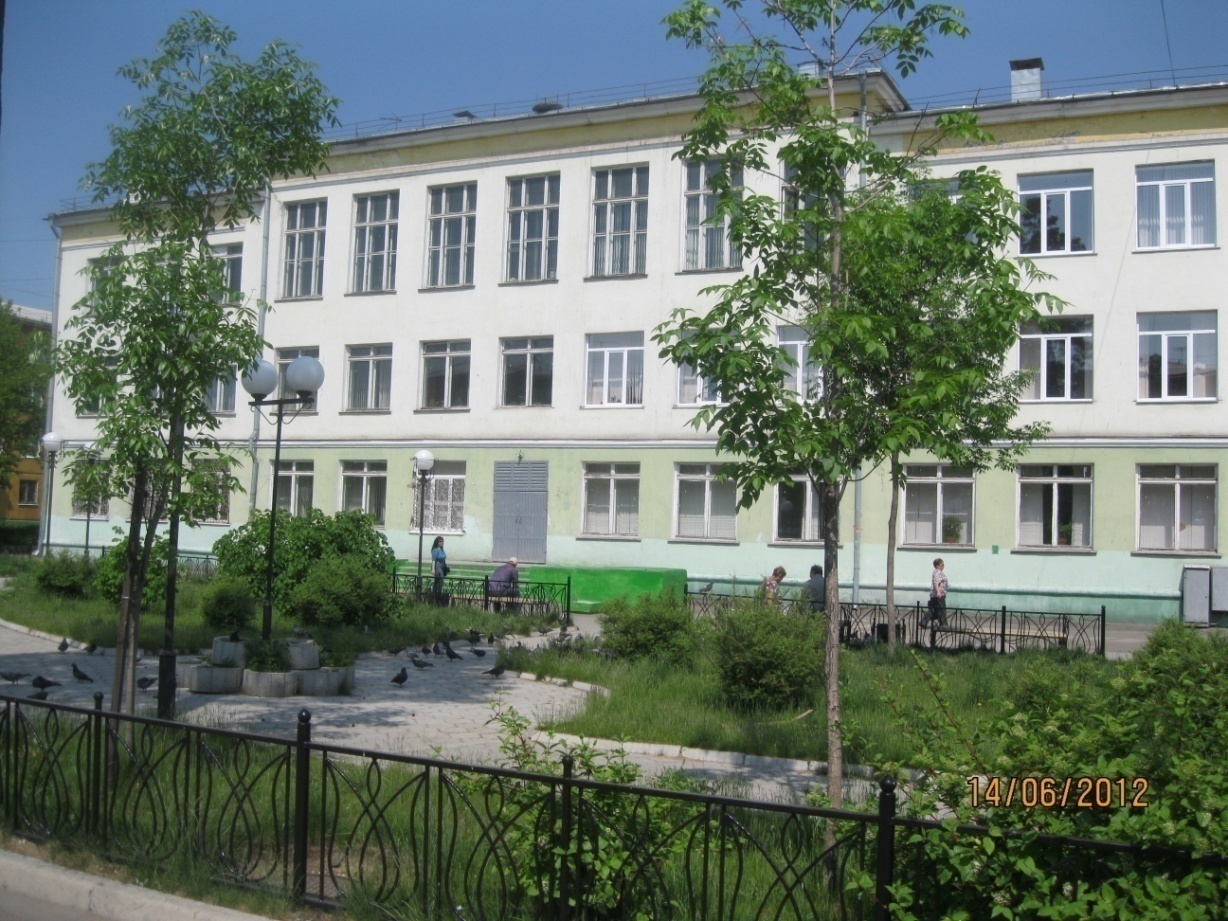 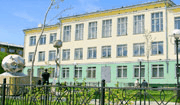